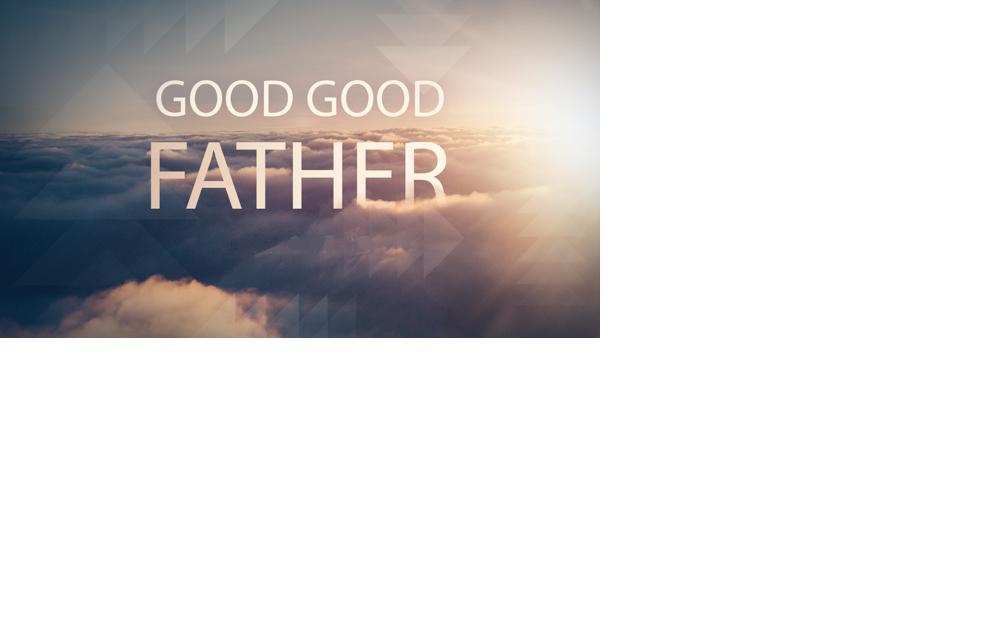 A
Proverbs 17:6 and 22:6
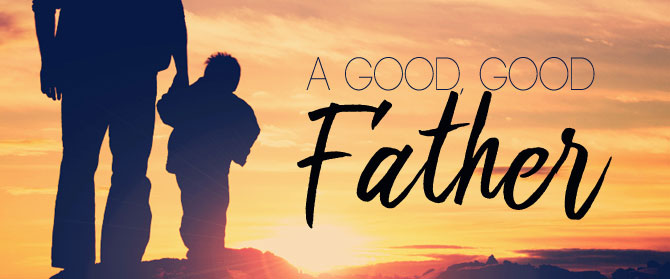 WHAT MAKES A GOOD FATHER?

WHAT IS A GOOD FATHER LIKE?
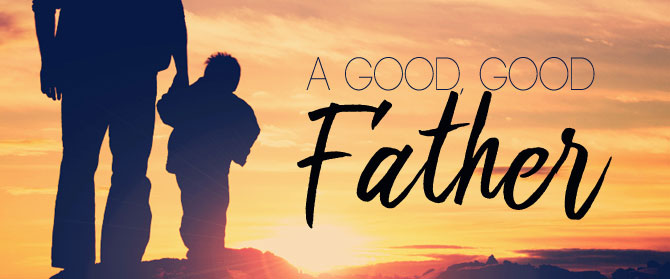 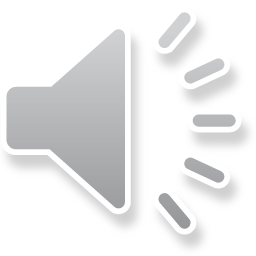 WHAT MAKES A GOOD FATHER?

WHAT IS A GOOD FATHER LIKE?
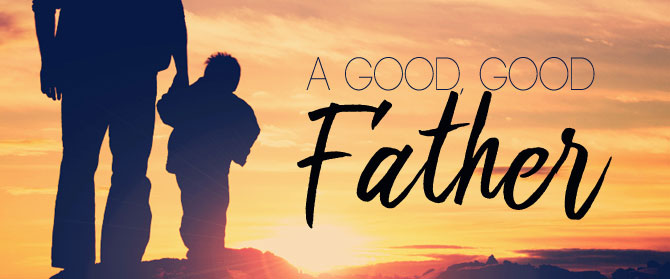 A good father has room in his heart for all of his kids.
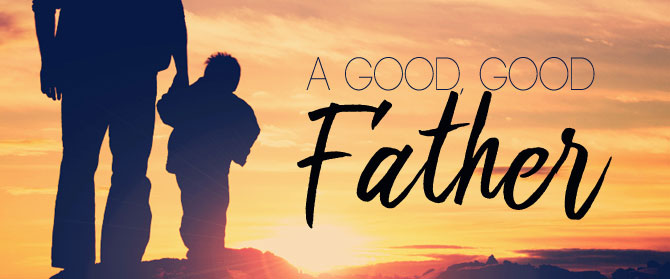 A good father is always there for you and will lovingly discipline you.
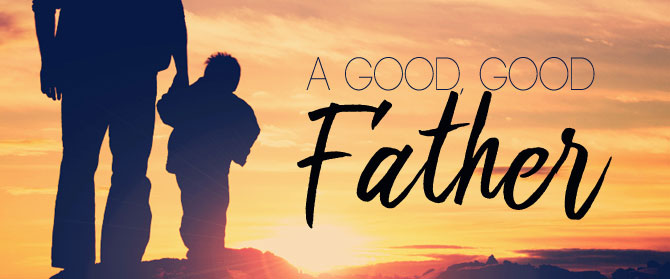 A good father is caring, willing to sacrifice anything, loving.
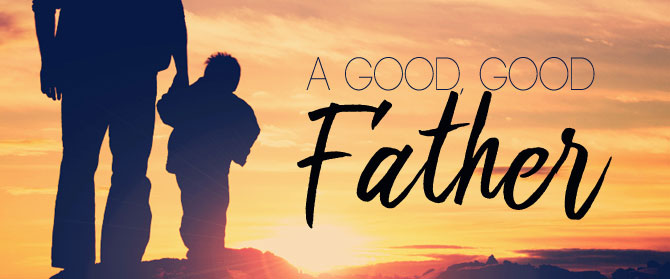 A good father is a father who shows the children what is right or wrong and guides them towards Christ.
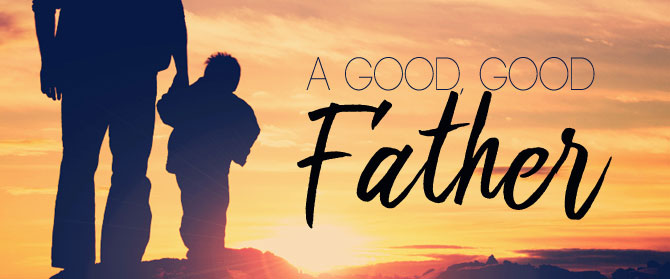 A good father is like Pastor Dan, he raises us even if we aren’t really his kids, we know we can go to him for anything without being judged.
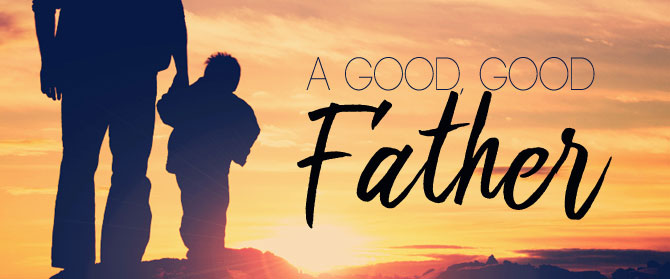 A good father demonstrates how to treat the opposite sex by his treatment of the women in his life.
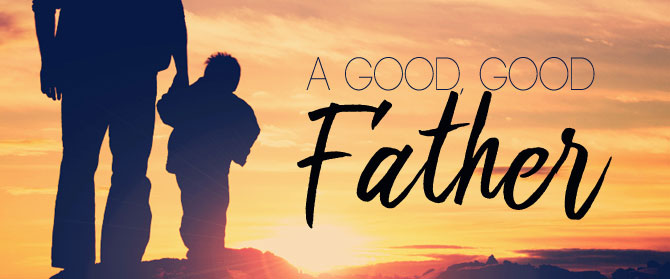 A good father is sacrificial. He will sacrifice his time, money, and personal desires, for his children.
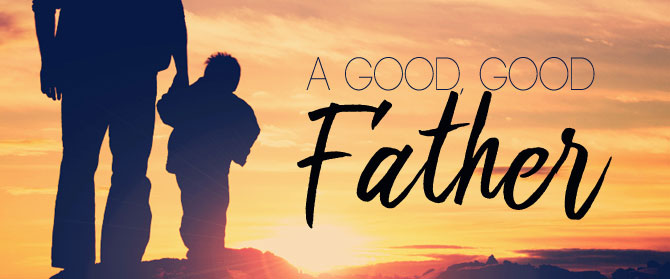 A good father loves without end, supports without fault and stands strong in the Lord.
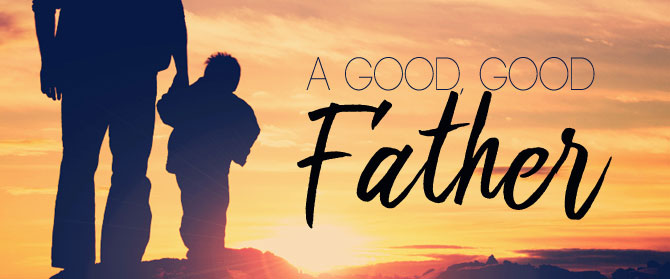 My father was the kindest, most gentle man I’ve ever known. He never said an unkind word to me or my seven siblings. He loved us unconditionally.
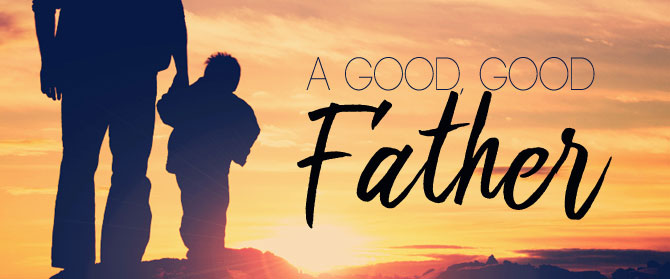 A good father is one who is able to set aside selfishness and exercises patience.
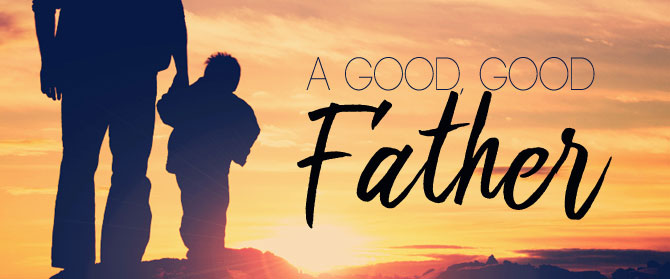 A good father loves his children. He guides them in godliness.
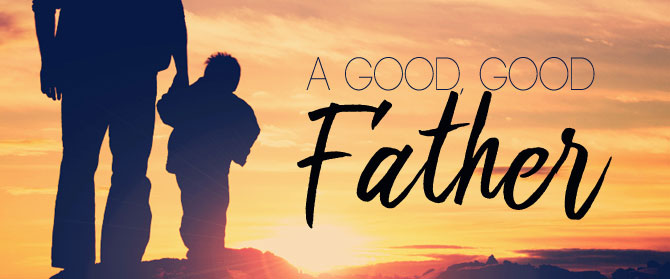 A good father is one who loves the Lord, and teaches his children in the ways of God. Who is devoted to his wife and children and leads them as the spiritual leader. One who connects in love, one who is the man of Proverbs 20:7.
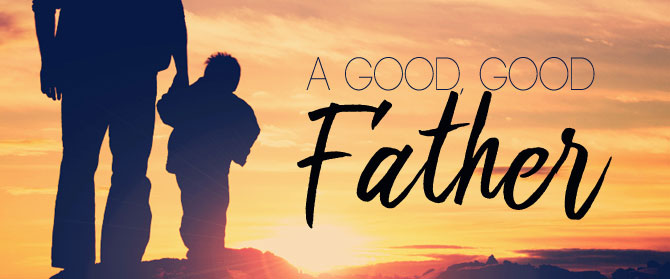 Proverbs 20:7 7 A righteous person acts with integrity; his children who come after him will be happy.
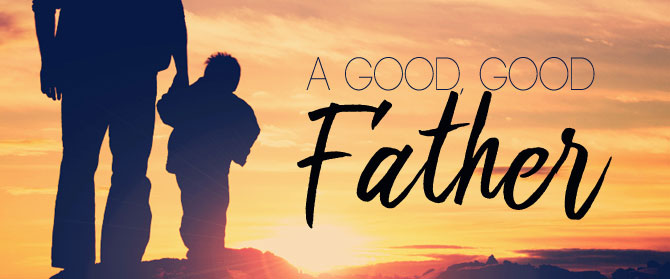 A good father is one who listens with his heart, one who offers his child words of truth even if they are difficult to say or hear.
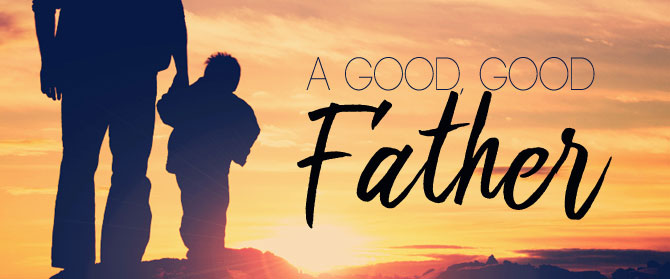 A good father will sacrifice for the betterment of his children.
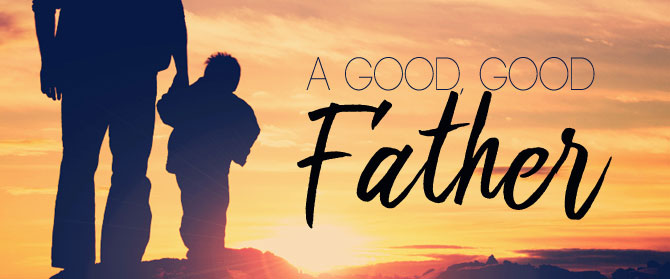 A good father is someone who loves the Lord with all his heart, with all his soul, and with all his mind.
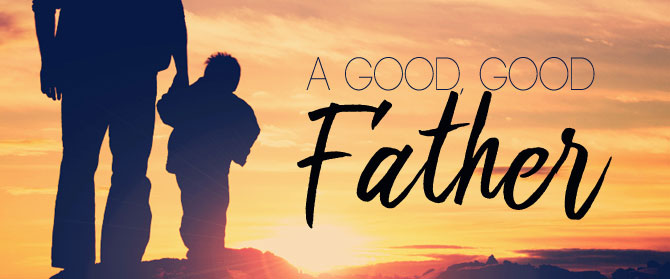 A good father spends time with his family.
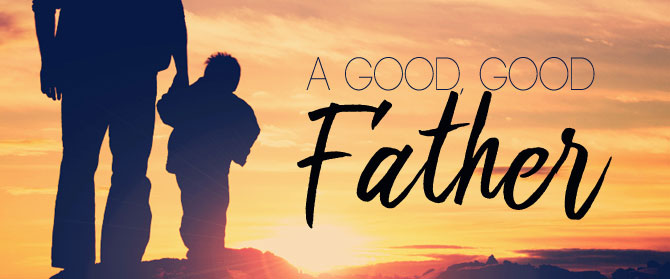 A good father listens, and his child is given the gift of acceptance. The good father strives to be an example of a godly man. His child has a living example of how to live a godly life. They have someone that helps to define and point the way to a godly life.
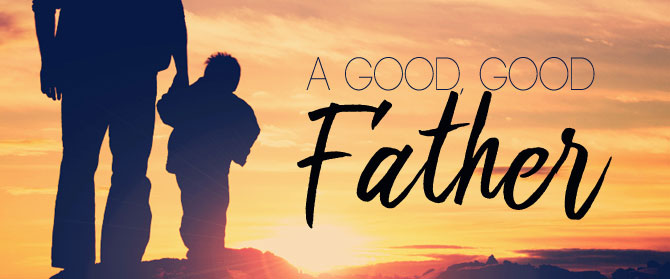 A good father should #1 be there! #2 Be good to those God has given unto him. #3 Be good for those God has given unto his care.
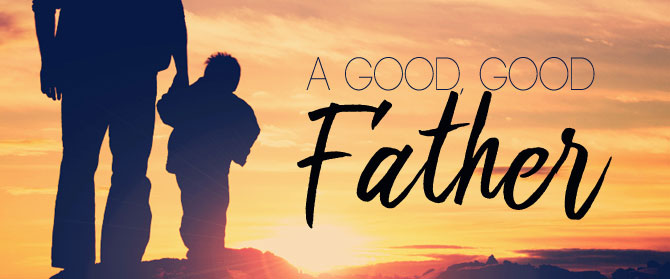 A good father is a “dad” that lives a proven life that his children can always consider him their hero – selfless and truly tries to live rightly.
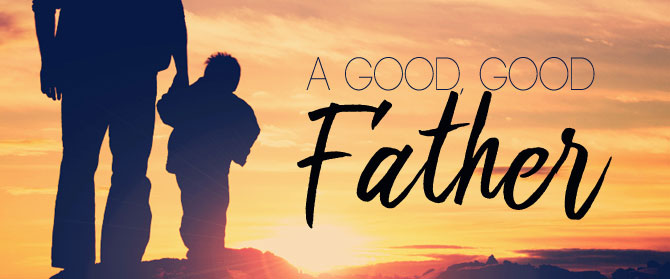 A good father is a mentor; always forgiving and loving and is there when you are in pain.
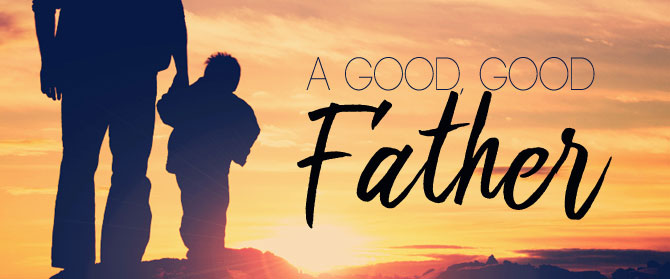 A good father teaches guidance and love. Brings them up in a way they should go. A good father has unconditional love for his children spending quality time with them.
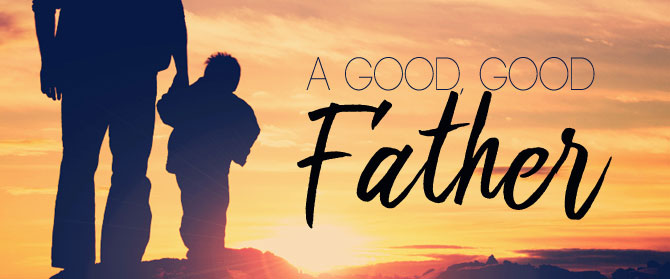 A good father is an encourager, a leader, consistent, and a good husband.
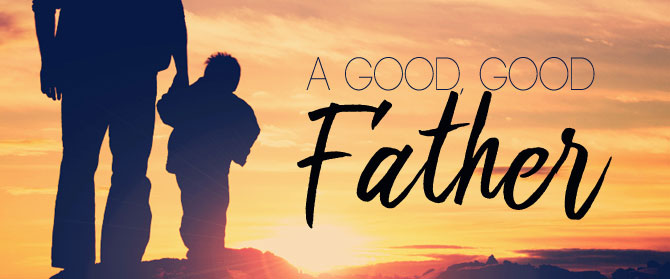 A good father is loving, a good leader in the family. Nurturing, encouraging, humble, a Christ follower, loves his child’s mother, spends quality time with his children and loves enough to discipline.
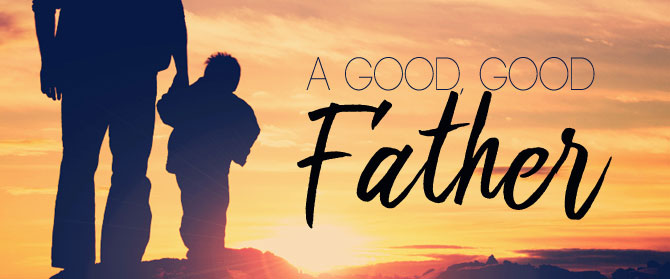 A good father teaches, and shows the love of the Lord.
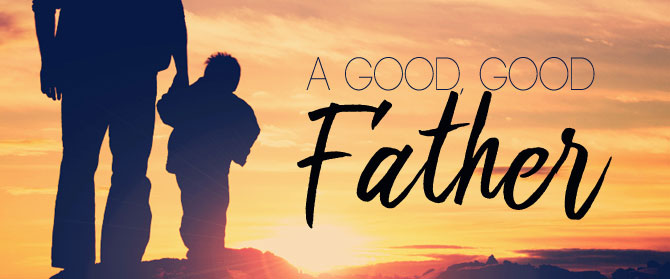 A good father sets a godly example for his children. He also hears and cares about their needs and is never afraid to say “I love you” to his family.
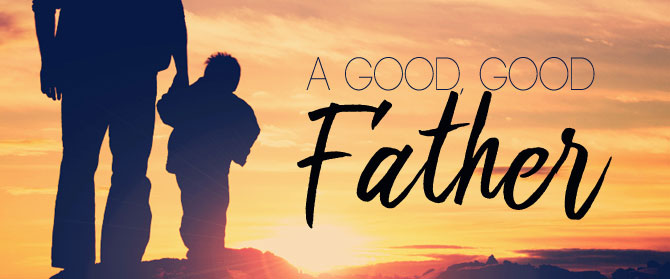 A good father is a man who hugs his children. He says “I love you”, He says “I’m proud of you”. He leads an example of a godly life. He prays for and over his children.
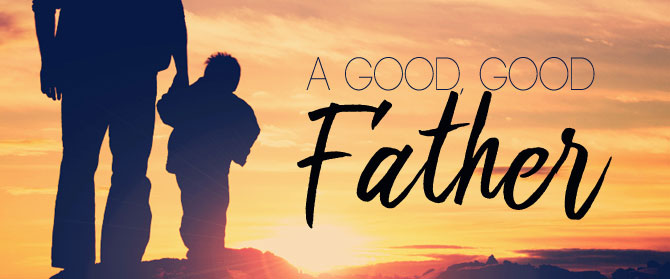 A good father lifts his children in prayer to the Lord and leads them in praise and worship.
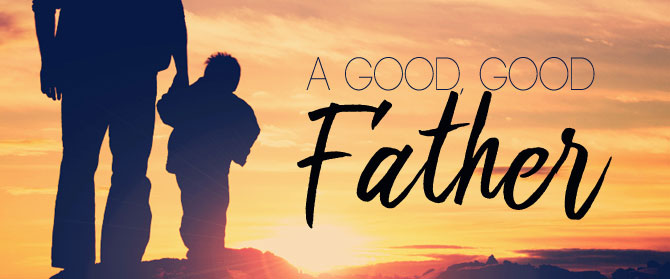 A good father leads by example, walking the walk and talking the talk of a Christian father. He teaches compassion, strength and kindness and respect to his children. He is an example of what a husband should be biblically.
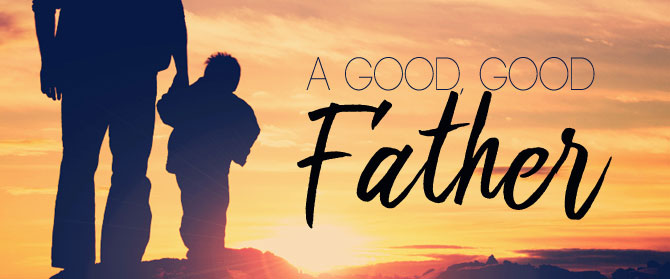 A good father is desperate for Jesus and seeks to know him, and know how to live.
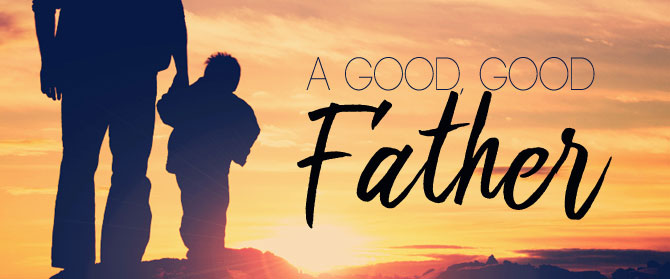 A man who is faithful to God andhelps bring up his children inthe same way.
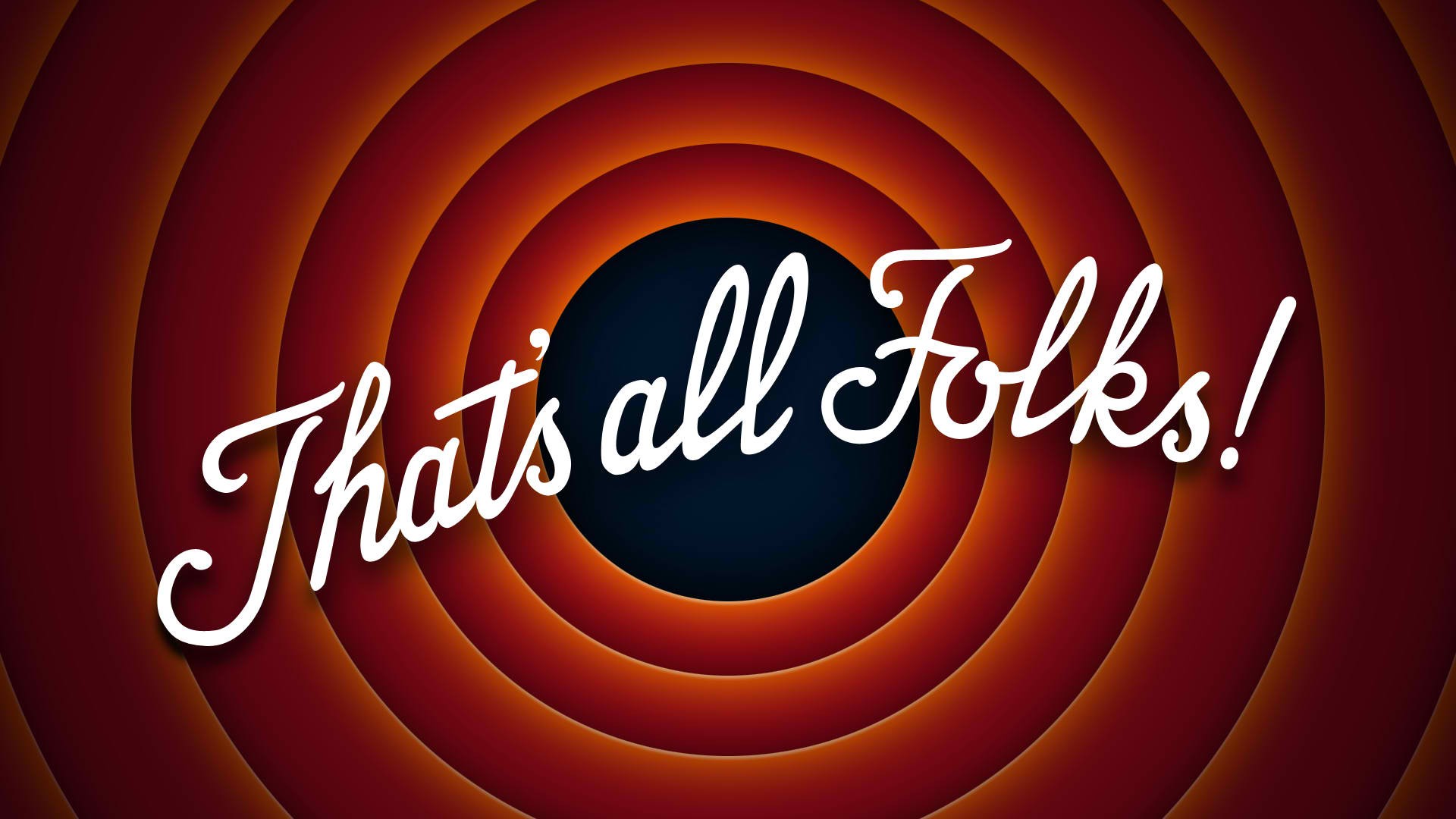 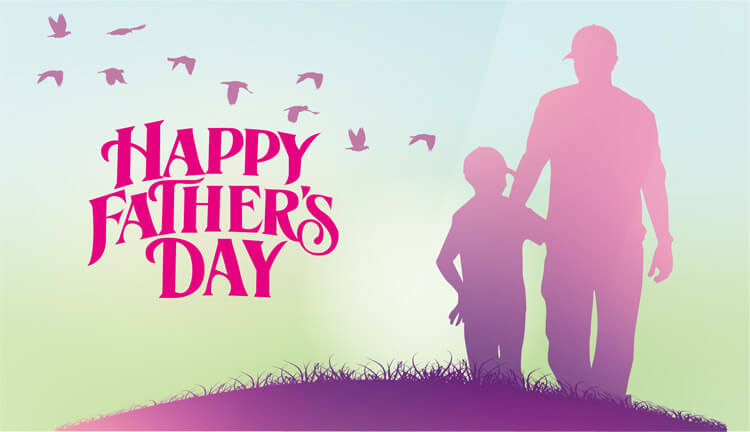 "It's just like Mother's Day only you don't spend as much."
A small boy was asked, “What is Father's Day” he said:
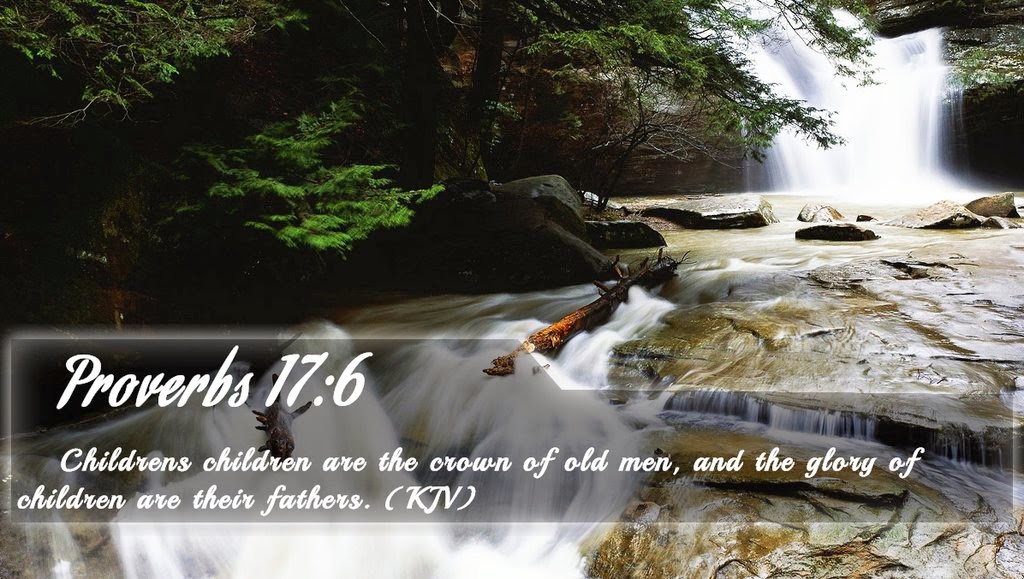 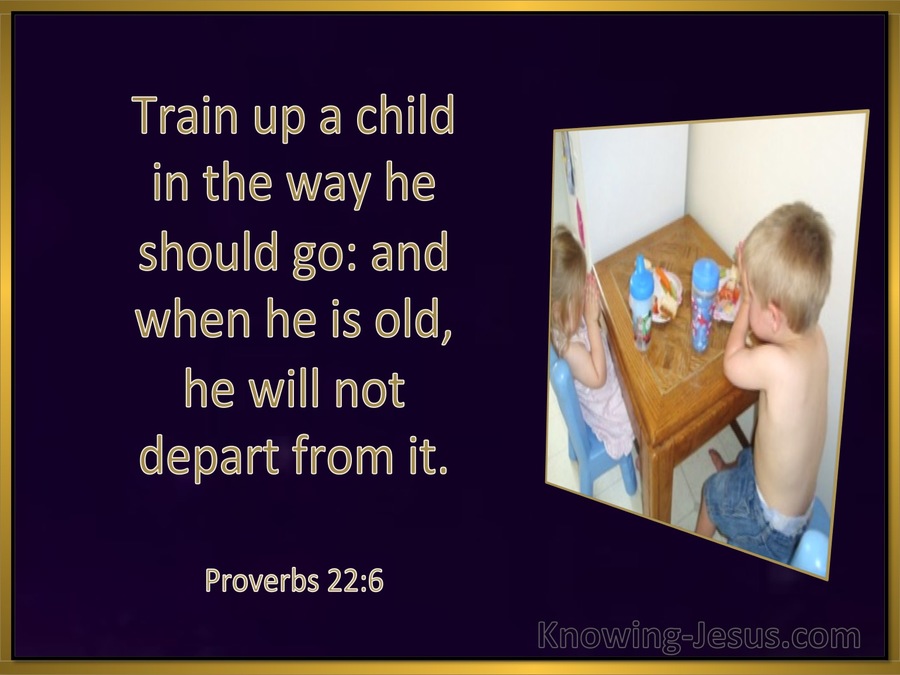 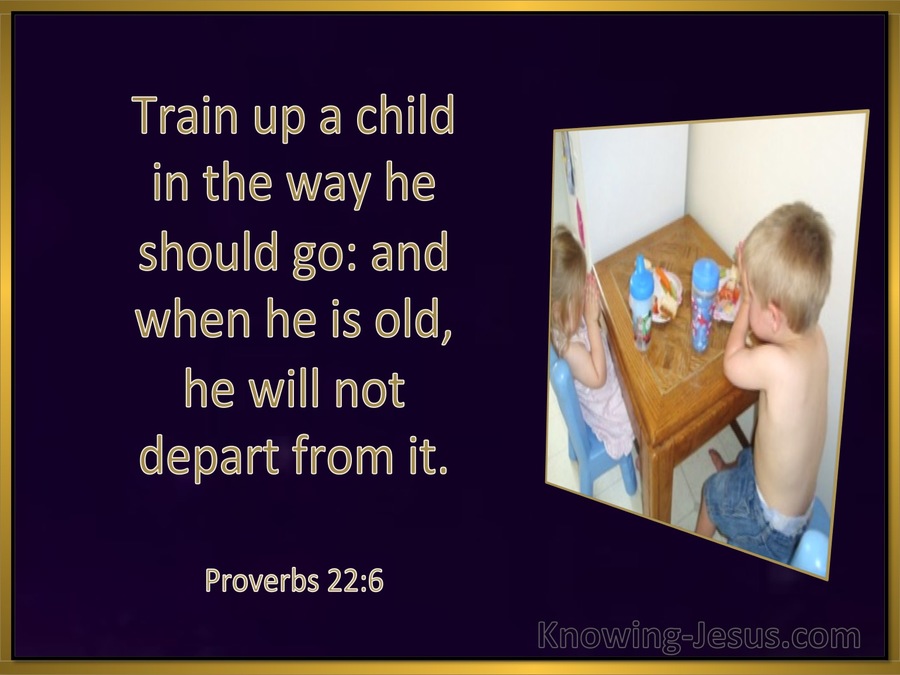 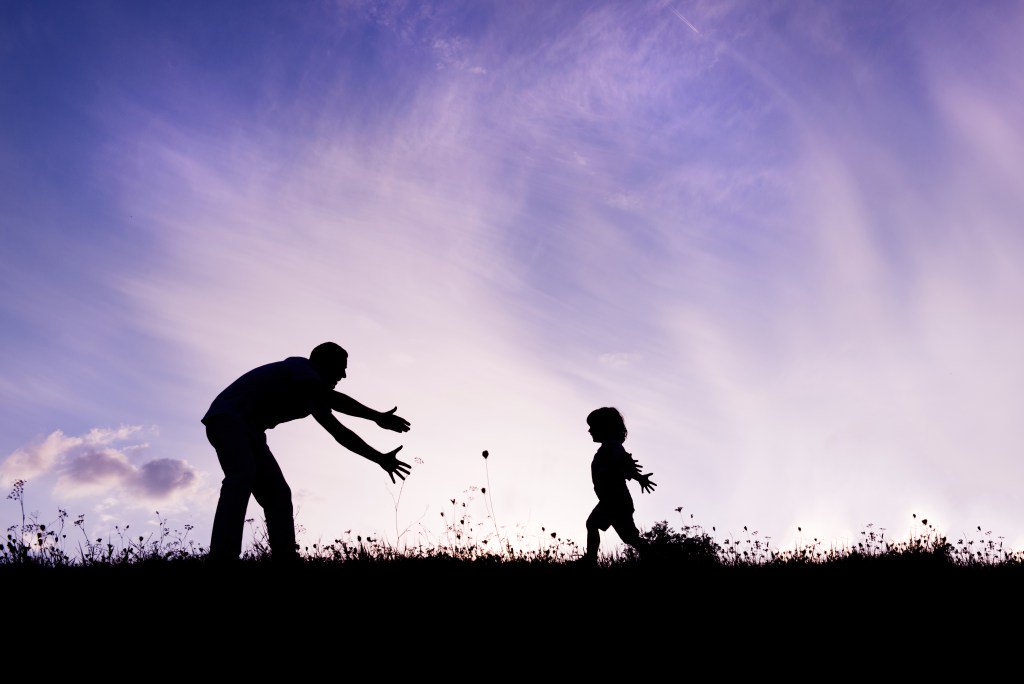 A GOOD GOOD FATHER IS…
not just a good father, 
but a godly father,
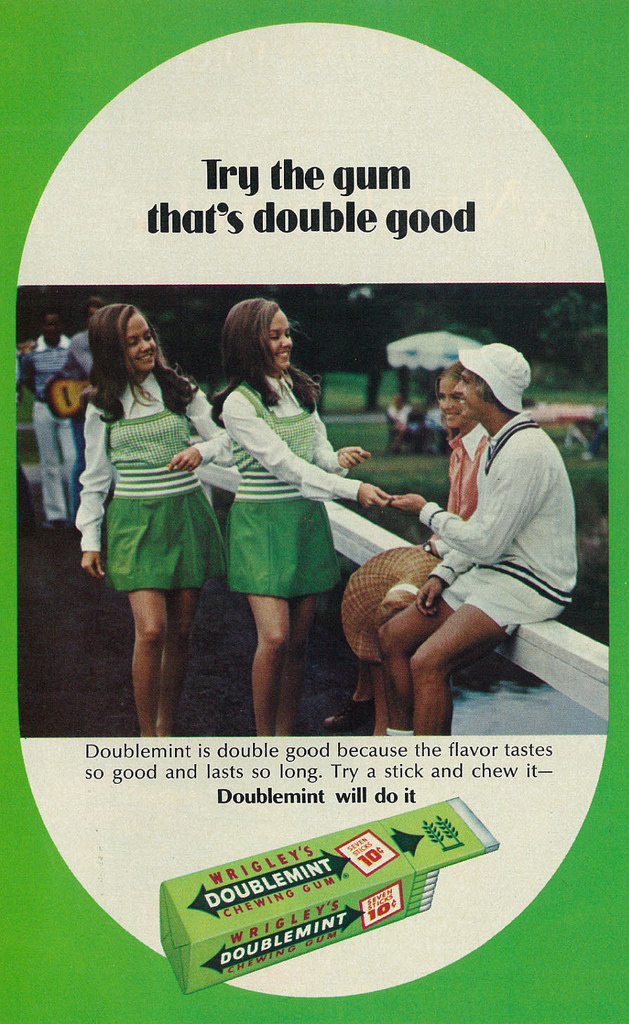 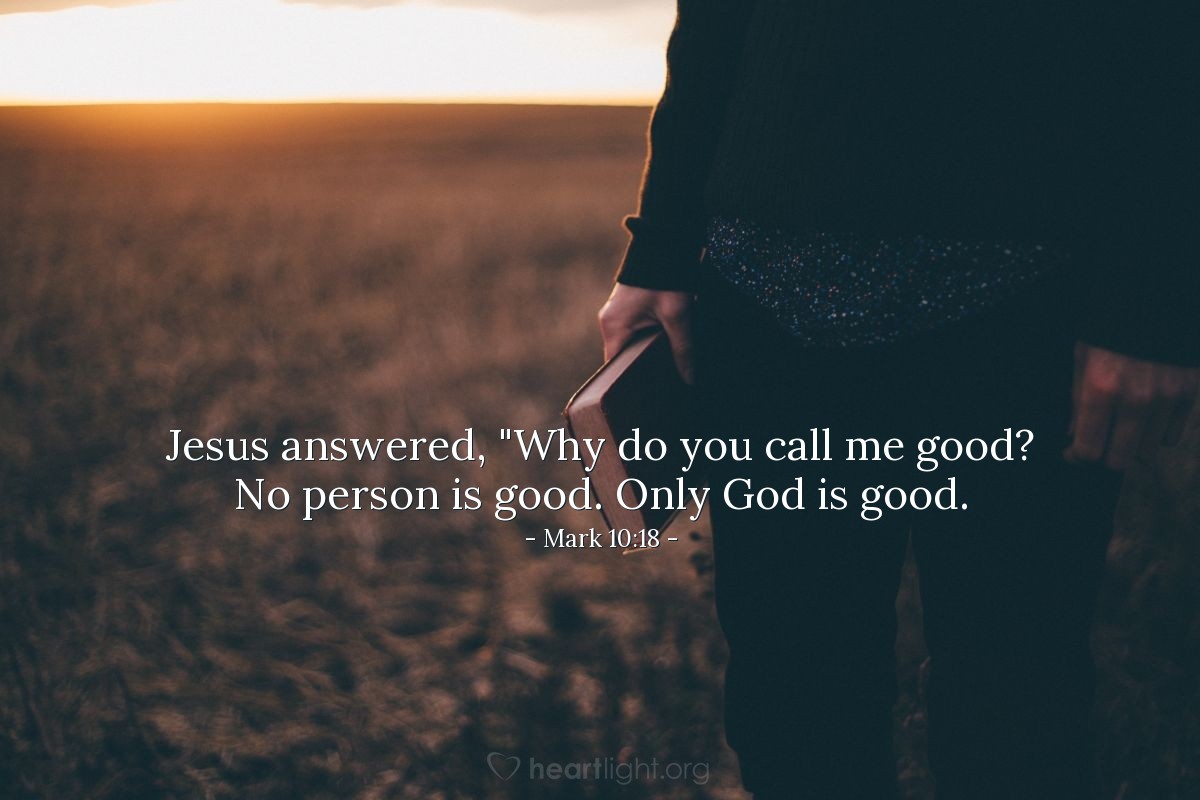 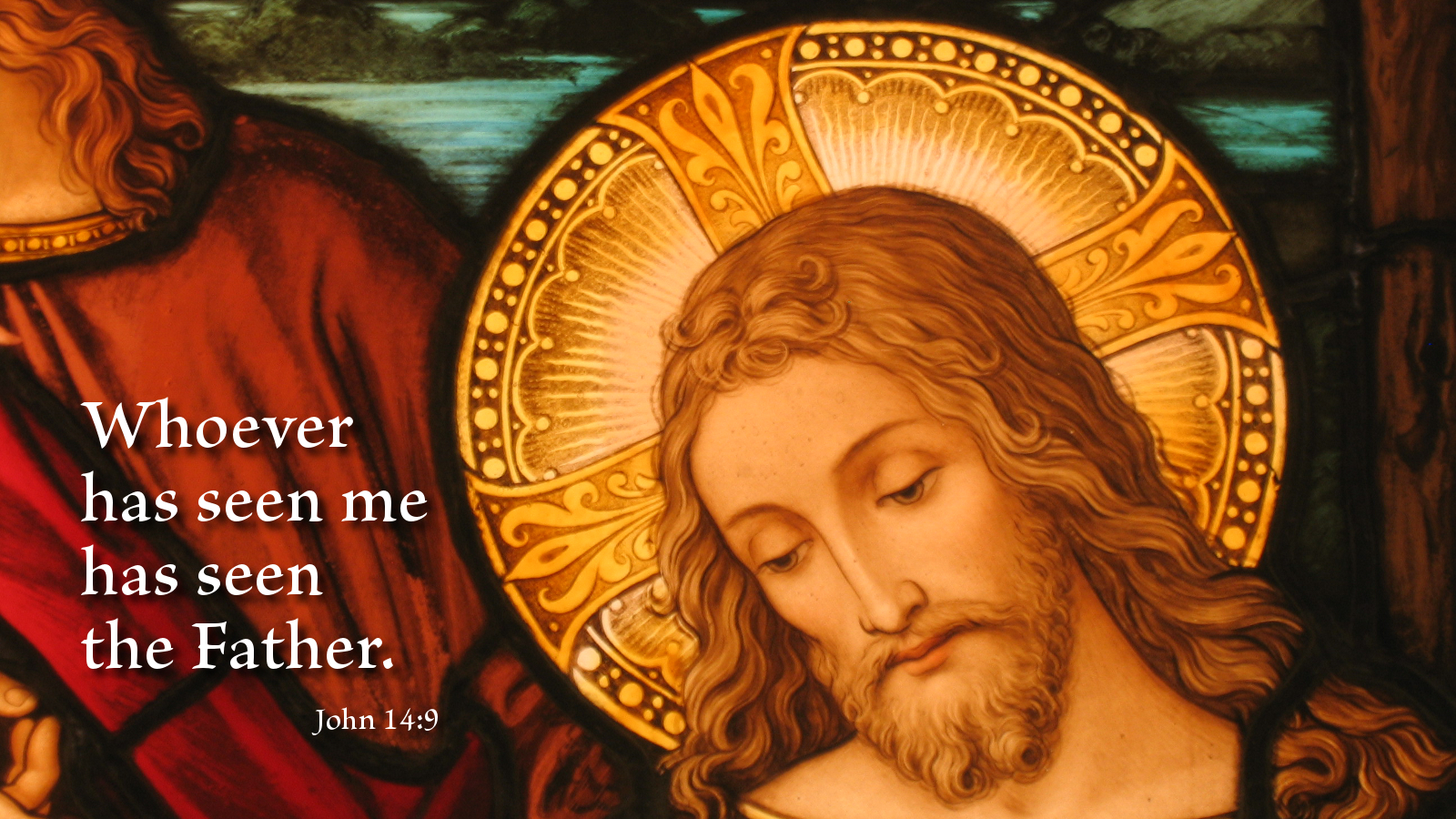 “He was in the beginning with God. All things were made through Him, and without Him nothing was made that was made. By whom all things were made.”
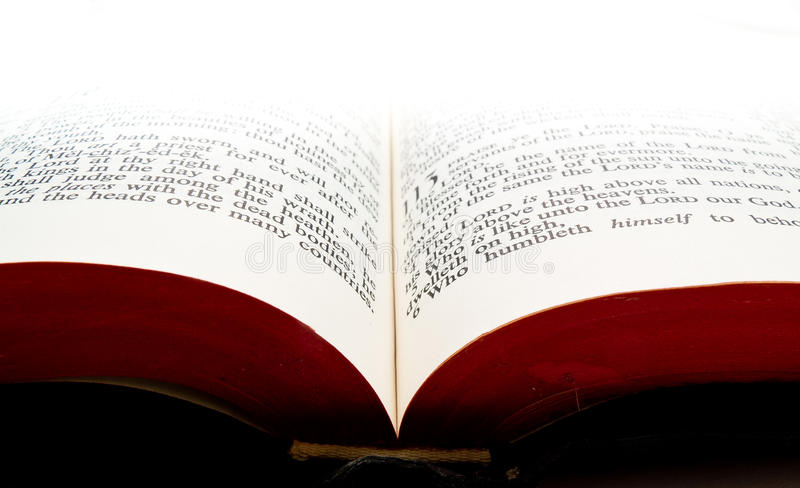 John 1:1-3
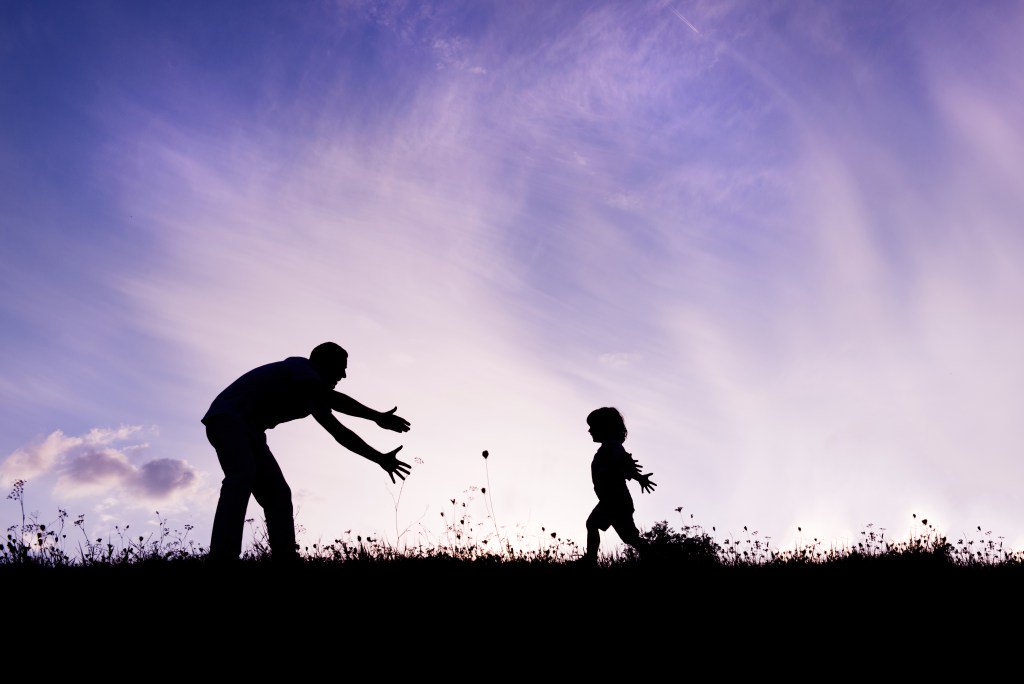 A GOOD GOOD FATHER …
Leads his children to do good!
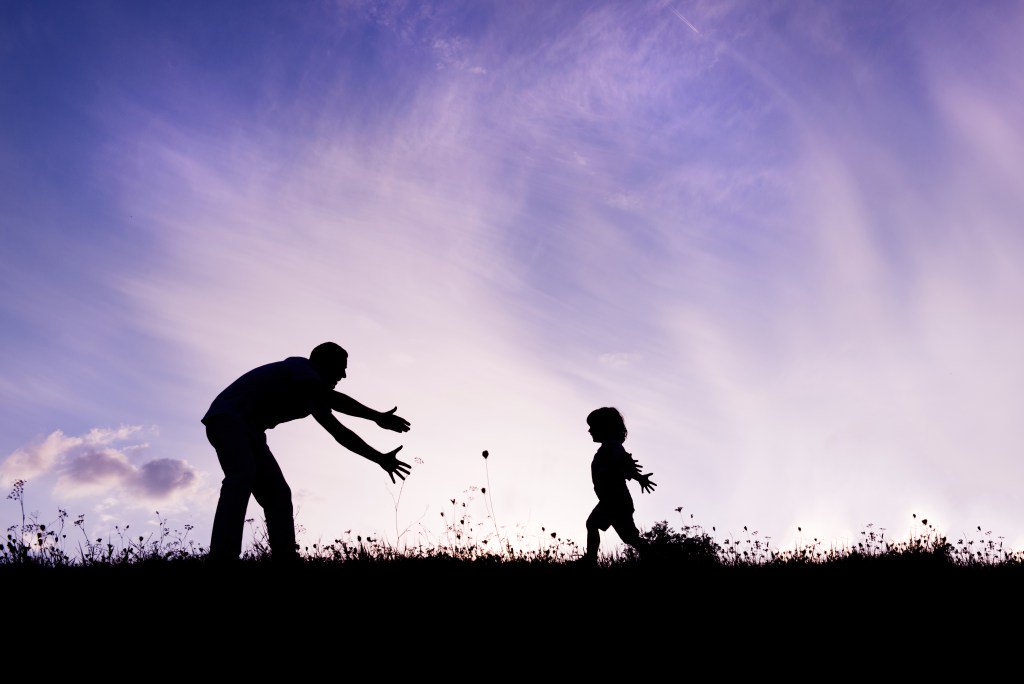 A GOOD GOOD FATHER …
teaches his children
what Jesus taught!
LOVING DISCIPLINE
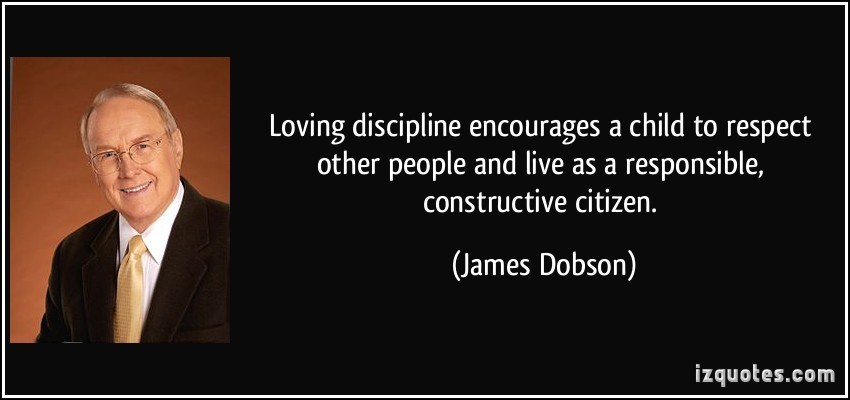 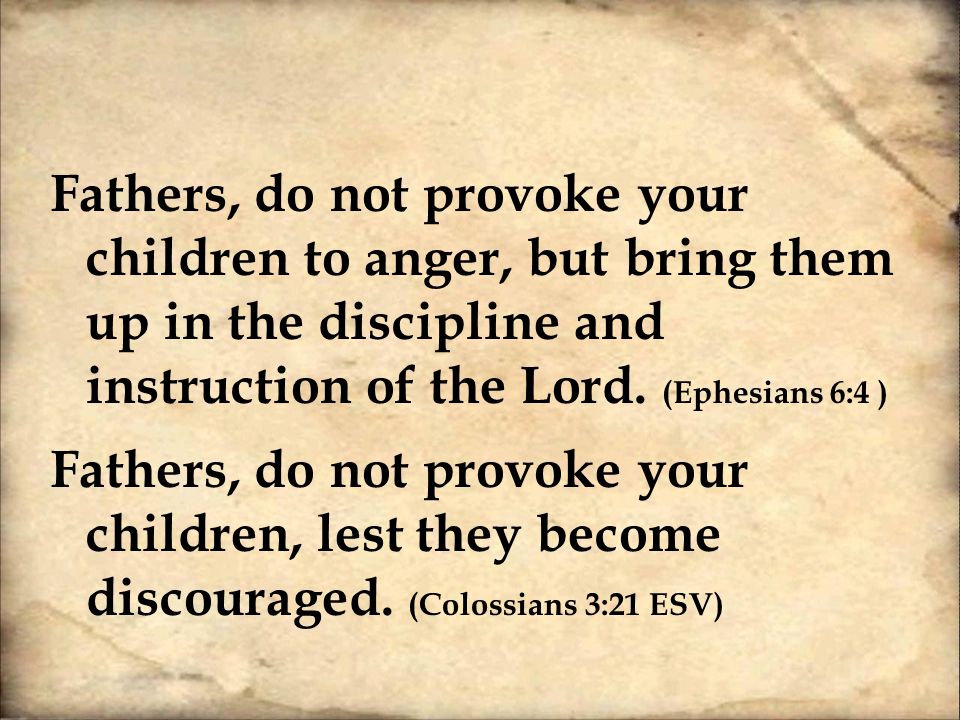 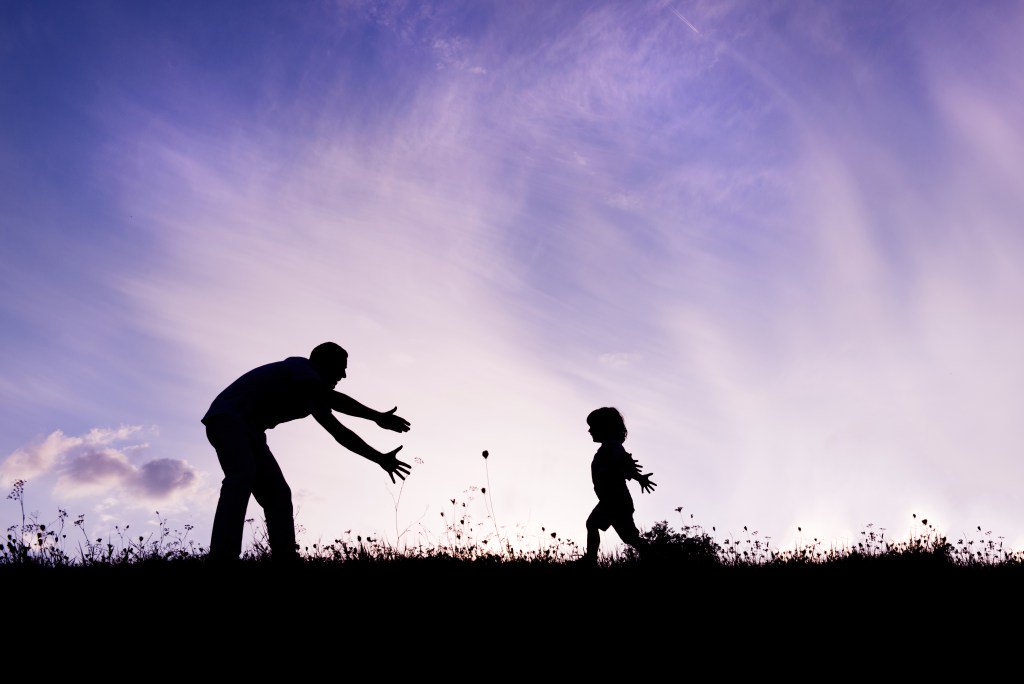 GOOD GOOD FATHERS …
Do not provoke their children 
to anger, but bring them up in the
discipline and instruction of the Lord.
4 And now a word to you parents. 
Don’t keep on scolding and nagging your children, making them angry and resentful. Rather, bring them up with the loving discipline the Lord himself approves, with suggestions and godly advice.
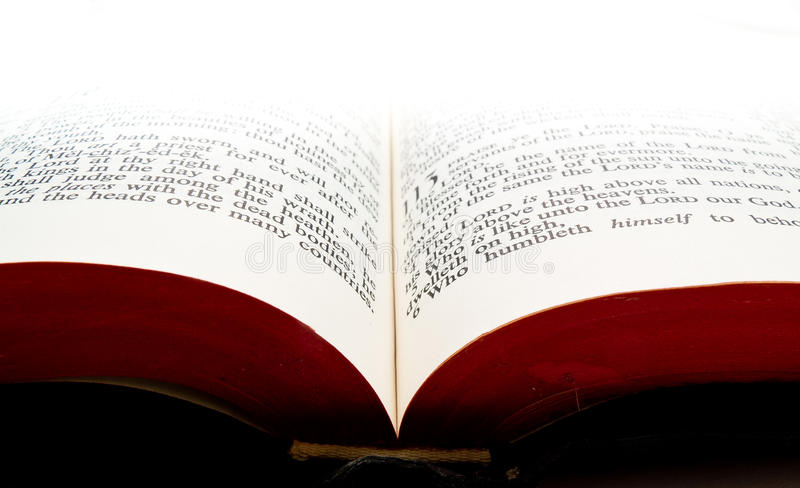 Ephesians 6:4 TLB
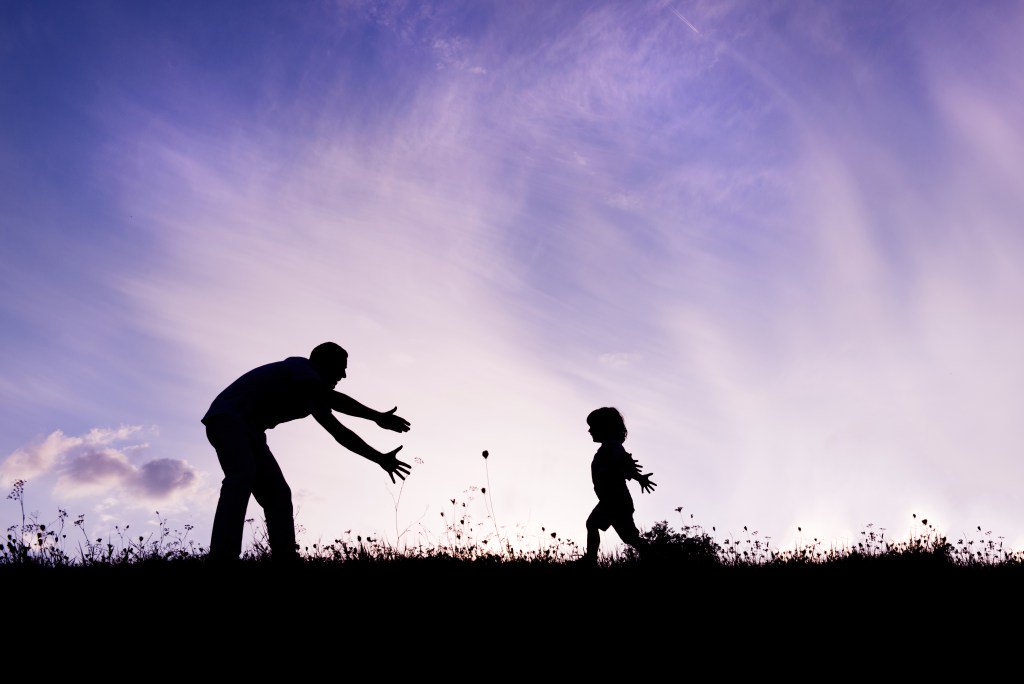 GOOD GOOD FATHERS …
Keep their word, just as our heavenly 
Father keeps His.
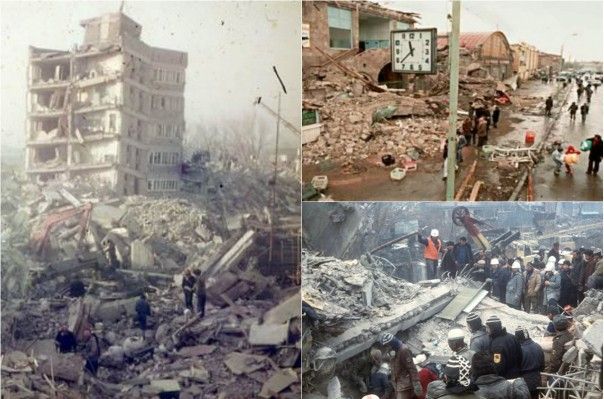 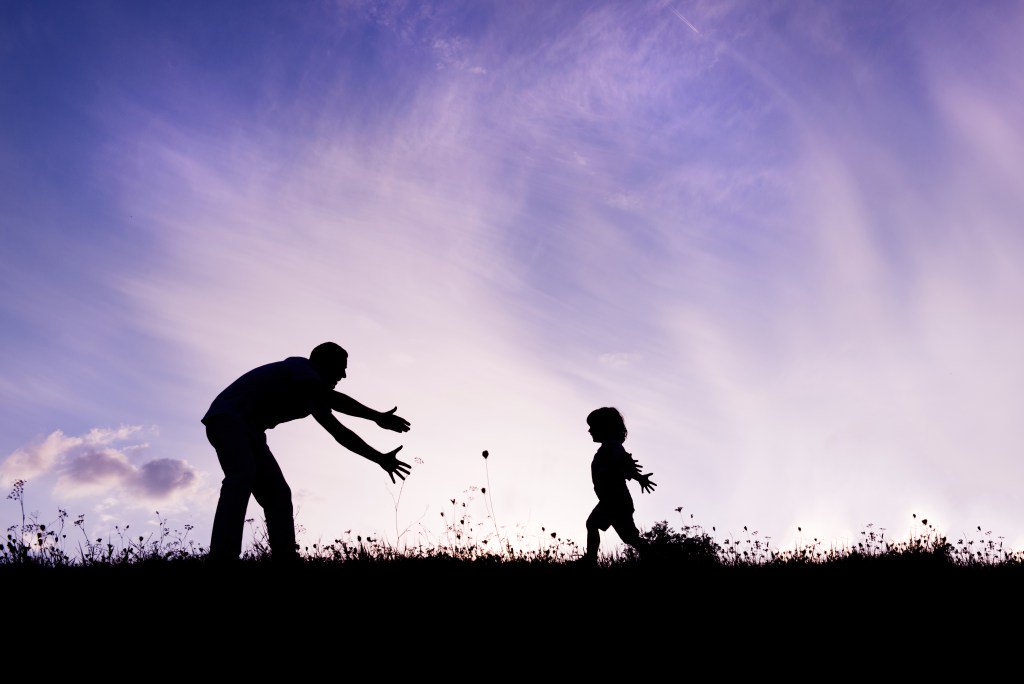 GOOD GOOD FATHERS …
LOVE UNCONDITIONALLY
(ENDURINGLY)
35 Who shall separate us from the love of Christ? Shall tribulation, or distress, or persecution, or famine, or nakedness, or peril, or sword? 36 As it is written, For thy sake we are killed all the day long; we are accounted as sheep for the slaughter.
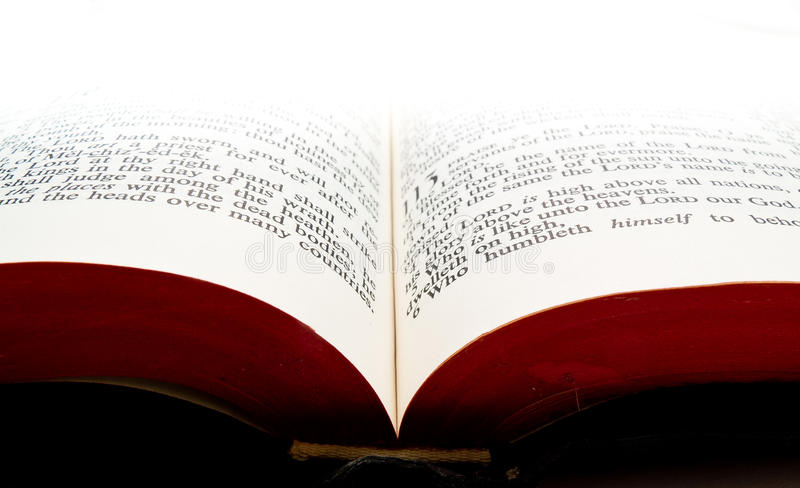 Ephesians 6:4 TLB
37 Nay, in all these things we are more than conquerors through him that loved us. 38 For I am persuaded, that neither death, nor life, nor angels, nor principalities, nor powers, nor things present, nor things to come, 39 Nor height, nor depth, nor any other creature, shall be able to separate us from the love of God, which is in Christ Jesus our Lord.
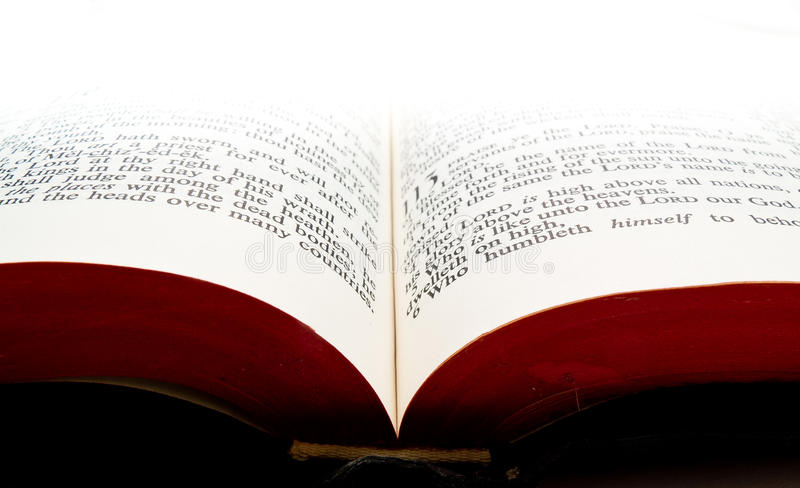 Ephesians 6:4 TLB
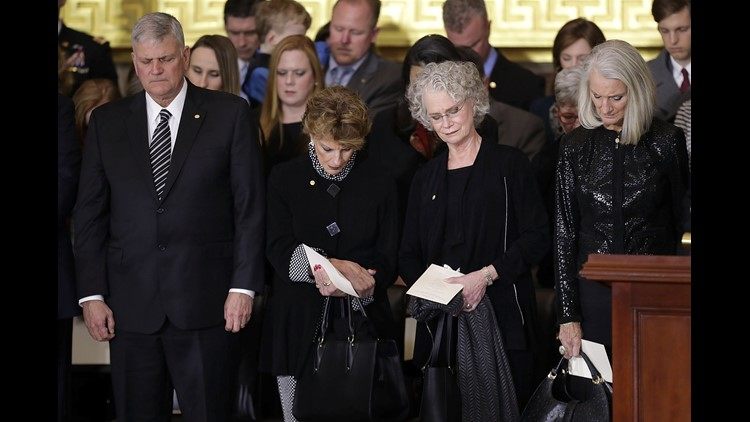 Billy Graham's children (L-R) Franklin Graham, Gigi Graham, Ruth Graham and Anne Graham Lotz
Closing with George Strait singing  
A Fathers Love –

https://www.youtube.com/watch?v=k2af10YlLoc
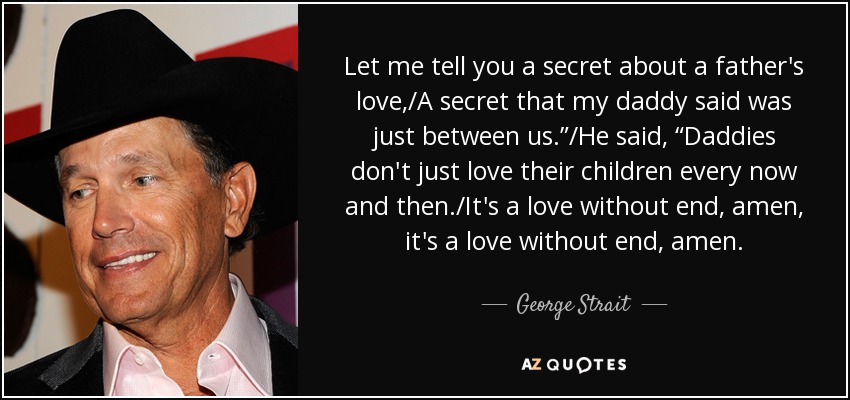